ABPG 2017Lecture/lab #8
Short- Middle- and Long- range non-radomness in the Human Genome
Alexei Fedorov
Genomic mid-range inhomogeneity correlates with an abundance of RNA secondary structures
Bechtel JM, Wittenschlaeger T, Dwyer T, Song J, Arunachalam S, Ramakrishnan SK, Shepard S, Fedorov A
BMC Genomics 2008, 9:284
Genomic MRI
http://bpg.utoledo.edu/~jbechtel/gmri/  
Web resource for analysis of genomic sequences
Nucleotide Composition of intron 3 of Heparanase2
rel. freq	
A		0.290		
T		0.336		
C		0.185		
G		0.189		

AA		0.0935		
AT		0.0867		
AC		0.0455		
AG		0.0641		
TA		0.0756		
TT		0.1232		
TC		0.0611		
TG		0.0759		
CA		0.0654		
CT		0.0711		
CC		0.0434		
CG		0.0056		
GA		0.0552		
GT		0.0549		
GC		0.0355		
GG		0.0434
What is interesting
in this CpG composition?
Short-range inhomogeneity
It is well established that the particular base (A, G, C, or T) that appears in a given position of a genomic sequence significantly depends upon the nearest bases surrounding its position. The highest interdependence of base frequencies is always observed for adjacent nucleotides. The interdependence of base frequencies sharply drops with increasing distance.  When the distance between nucleotides X and Y is more than six bases apart, their occurrence interdependency becomes negligible.
SRI generator
Generation of random sequence with the real composition of N-mers (let’s say 4-mers: ATTA, GCCT, GGGA, etc.
Approach 1
Approach 2
Markov Models to generate random sequences with specific compositions
CTGGACTGAAATCG
T
A
C
A
?
CATA   0.004613  
CATC   0.003341  
CATG   0.004720
CATT   0.006889
23.6%
17.1%
24.1%
35.2%
A
C
G
T
4- mer TABLE
MRI-analyzer(Mid-Range Inhomogeneity)
MRI-analyzer program scans input sequences with a mid-range window size (the default, utilized for the results presented, is a 50 nt window).  When the GC-content of the sequence in this window reaches the upper threshold, MRI-analyzer generates a blue top spike on the output graph (Figure 3).  Similarly, when the GC-content of the window reaches the lower threshold, MRI-analyzer generates a purple bottom spike.  The upper and lower thresholds are flexible parameters defined by the user.  MRI-analyzer output for natural and SRI-generated 3'-UTR and intron sequences is shown in the next figure.
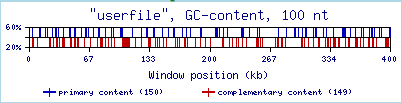 There are negative and positive correlations between neighboring letters both in English and DNA
…XY…   - strong correlation
…X.Y…	- weaker correlation
…X..Y…	-very weak correlation
…X…Y…	- correlation is neglectful
δ  > 1 letter pair is overabundant
δ  < 1 letter pair is under-abundant
δ  = 1 no preference
Under-representation of CG dinucleotides in the human genome due to methylation
Frequency of  C    	0.185
Frequency of G		0.189 
Frequency of CG 		0.0056 (on average 5-6 CG in 						     1000 nt sequence)

Genomic signatures:
Table of genomic signatures in humans
AA  1.16		GA  0.98
AC  0.80			GC  0.98
AG  1.19		GG  1.26
AT  0.85			GT  0.79
CA  1.15			TA  0.72
CC  1.27			TC  0.97
CG  0.36		TG  1.17
CT  1.19			TT  1.16
Genome signature comparisons among prokaryote, plasmid and mitochondrial DNA Campbell A., Mrazek J., Karlin S.PNAS 1999, 96:9184-9189
Our basic observation is that each genome has a characteristic "signature" defined as the ratios between the observed dinucleotide frequencies and the frequencies expected if neighbors were chosen at random (dinucleotide relative abundances). The remarkable fact is that the signature is relatively constant throughout the genome; i.e., the patterns and levels of dinucleotide relative abundances of every 50-kb segment of the genome are about the same. Comparison of the signatures of different genomes provides a measure of similarity which has the advantage that it looks at all the DNA of an organism and does not depend on the ability to align homologous sequences of specific genes. 

Table
Genome signature (dinucleotide relative abundances) of complete genomes and large DNA sequence samples (>500 kb).
Why there is a shortage of CG dinucleotides in the human genome?
5`-CpG- 3` specific sites for methylation in humans

5`- AGTCGTTCAATCACGGGGATC-3`
3`- TCAGCAAGTTAGTGCCCCTAG-5`

5`- AGTCGTTCAATCACGGGGATC-3`
3`- TCAGCAAGTTAGTGCCCCTAG-5`
5me
5me
5me
5meC deamination -> T
There are hundreds of intercellular molecular processes that cause mutations or selection of mutations at specific sites
Hot spots for mutations
DNA conformations (A-, B-, Z- forms)
Transcriptional activity (unwinding of DNA double strands)
Covering by chromosomal proteins


Reasons for majority of mutational hot-spots are unknown
DNA vs Human Language
What is common between these two informational structures? Where are the differences?
DNA
   1 gaattcaaaa aagaaagaca atgacttgta gctgaagcta tgatcaggaa aagatggggt
 61 ggacggcatt tgagaaaatc aggacagtgg tgtacttatc aaataagaag atctgggcag
 121 aagattgttg aaaaagcaga cacagcactg agtagcagca tggagcagaa aagcataagg
 181 aacaagtagt gcagtgtgcc tgaacatagg atgggaaatt aggaaagata aatggaggct 

ENGLISH
The current genome sequence (Build 35) contains 2.85 billion nucleotides interrupted by only 341 gaps. It covers ~99% of the euchromatic genome and is accurate to an error rate of ~1 event per 100,000 bases. … Notably, the human genome seems to encode only 20,000-25,000 protein-coding genes.” Nature Oct 21, 2004, 431:931-945

EXPERIMENT
????????????????????????????????????????????????????????????????????????????????????????????????????????????????????????????????????????????????????????????????????????????????????????????????????????????????????????????????????????????????????????????????????????????????????????????????????????????????????????????????????????????????????????????????????????????????????????????????????
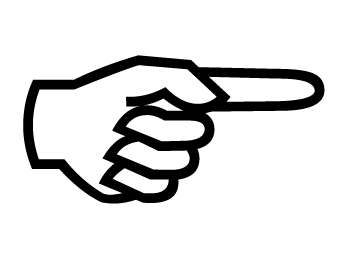 ?
…????????????????????????????????...
ENGLISH LANGUAGE
Frequent letters:  E, A, T, S …etc
Rare letters           Q,  X,  J
Human DNA language
Frequent letters:   A, T
Rare letters           G, C
Our guess is ? = A
Short-range non-randomness
Our guess was  ? = A
a
?
…????????????????????????????????...
What happens with your bet if I open to you  neighboring  letters?
It should! Because “aa” is a very rear combination of characters in English.  Actually many 
letters have preferences to be in combination with some other ones (“qu”, “th”, etc.) and 
at the same time try to avoid to be together with other letters (“qa”, “ht”, etc.)
The same is true with DNA sequences.  For instance, in humans 
rare dinucleotides are “cg” and “at” and abundant are “ag” and “ca”
Mid-range non-randomness??
Our guess was  ? = A
q
a
?
…????????????????????????????????...
What happens with your bet if I open to you  more distant  letters?
Not informative for English!
The same is true with DNA sequences!
English has a larger scale of non-randomness – in the order of words
He went home
Went he home
Home went he
He home went
Home he went
Went home he
What combinations make sense?
Mid-range scale of non-randomness in English
galactosidase
???????????????????????????????????????????????????????????????????????????????????????????????????????????????????????????????????????????????????????????????????????????????????????????????????????????????????????????????????????????????????????????????????????????????????????????????????????????????????????????????????????????????????????????????????????????????????????????????????????????????????????????????????????????????
Lactose, Glycoproteins      Wilderness, tormenting, pleasantness
English Long-range inhomogeneity
Chapters in books 
written by a boy versus old man
Conversations vs descriptions
Covered different topics (War and Peace)
Genomic long-range inhomogeneity
Also well recognized are long-range interdependencies in nucleotide frequencies on a scale of up to millions of bases, known as genomic isochores.  It has been shown that isochores can be generally categorized according to their level of G+C content.   Isochores defined by G+C content correspond to many other genomic phenomena.
HUMAN
GENOME:

GC-content
green
#Alu-repeats
# transcripts (EST)
G+C percentage
# genes
What are isochores?
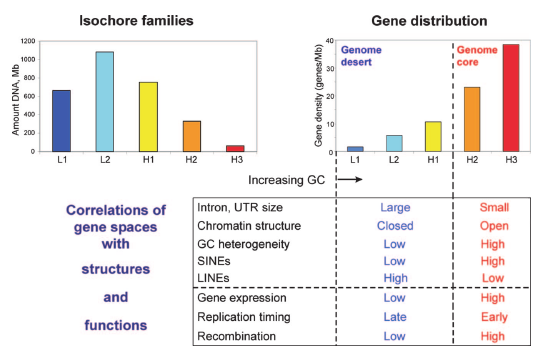 DNA and gene distribution in the human isochore families
Bernardi.  The neoselectionist theory of genome evolution.  PNAS. May, 2007. 104(20):8385-90.
[Speaker Notes: DNA regions of fairly homogeneous base composition (esp. GC), which can be further grouped into discrete "levels" corresponding to frequency (number in the genome), gene density (and intron size), gene expression, replication timing, and recombination frequency.

  o  ~1% sd. of GC internally (85% of genome); the rest ~2%
  o  ~3,200 in humans, grouped into 5 familes (L1/2, H1/2/3)‏
  o  ~1Mb, on average
  o  cover a wide range of G+C content (34-59% in humans)‏]
Isochore origins
Plausible origins
Homeothermy
Advent of CpG methylation
repair/replication machinery bias
+ microchromosomes
Invasion of very active mobile elements
Isochore evolution
Evolution
"Transitional mode"
Mutational bias hypothesis
Selection hypothesis
Biased Gene Conversion theory
G+C content in decline?
"Regression mode"
A new "conservation mode"
Difference in DNA chains in prokaryotes
Skew(AT) = (f(A)-f(T)) /(f(A)+f(T))
   GenSkew  http://genskew.csb.univie.ac.at/
Trifonov’s periodicities
http://research.haifa.ac.il/~genom/topics_pages/codes/codes.html
Assignment #1
repeat all my Genomic MRI demonstration steps with your 90 KB human genomic sequence from the last HW7 assignment 
Does it enriched with 
G+C-rich and –poor regions?
G+T-rich and –poor regions?
G+A-rich and –poor regions?
Repeat the same protocol with your masked promoter sequence (which you obtained
after RepeatMasking last week).  Note, that SRI-generator program recognizes all N-s in 
the masked sequence and keep the same number and order of N-s in the randomized
sequence. 

Do repetitive elements influence on the genomic MRI effect?  How?
Assignment #2(OPTIONAL only for EXTRA points)
Read “Trifonov2008.pdf” (first chapter from the book:
Http://www.springerlink.com/content/g74u87880k58w001/ )


Read this review and write about all genomic codes. Rank these codes according to their importance, starting from the most valuable one.  Present this ranking table with your arguments.